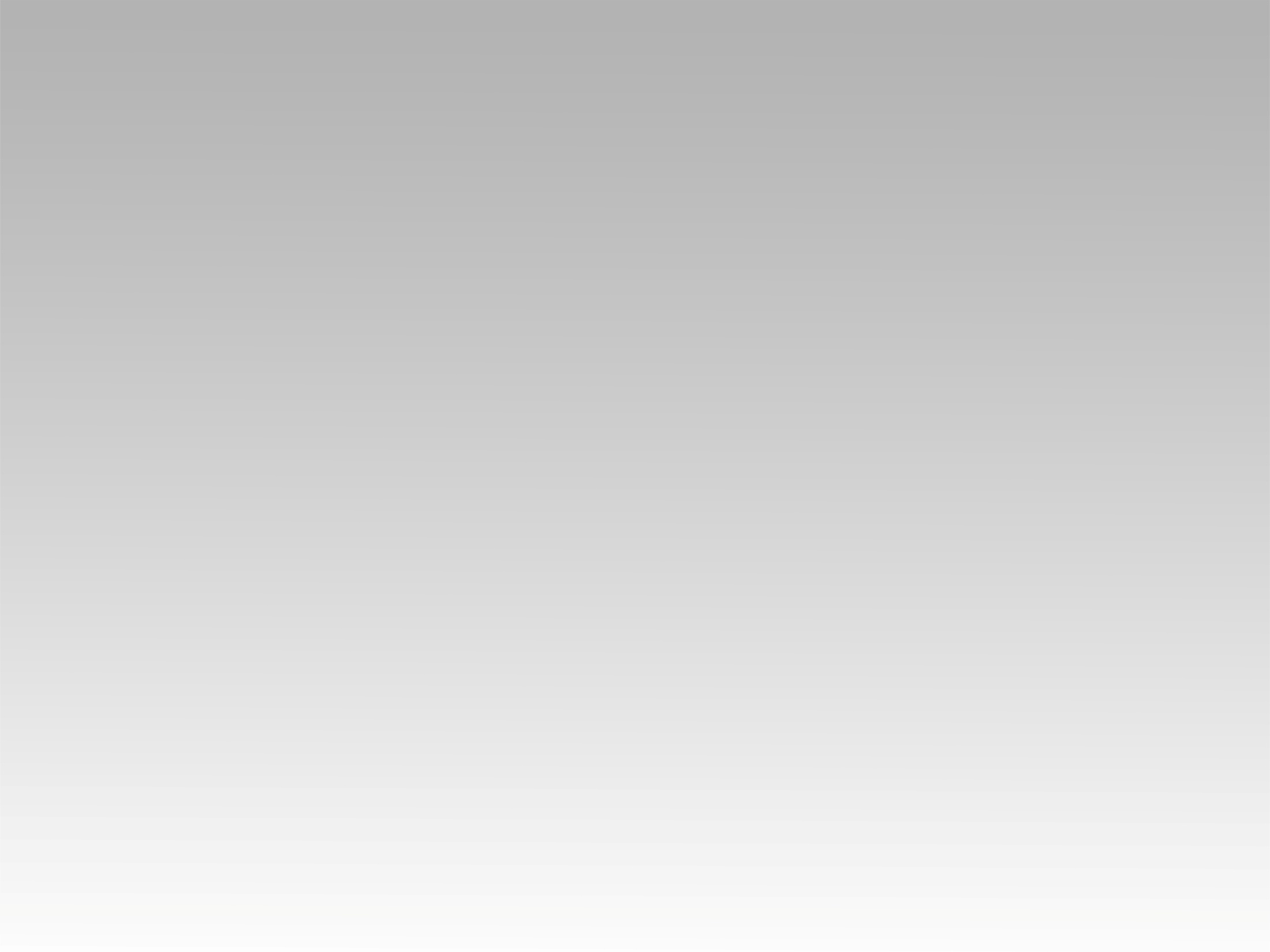 تـرنيــمة
في وَسطِ أشوَاكِ البَلا
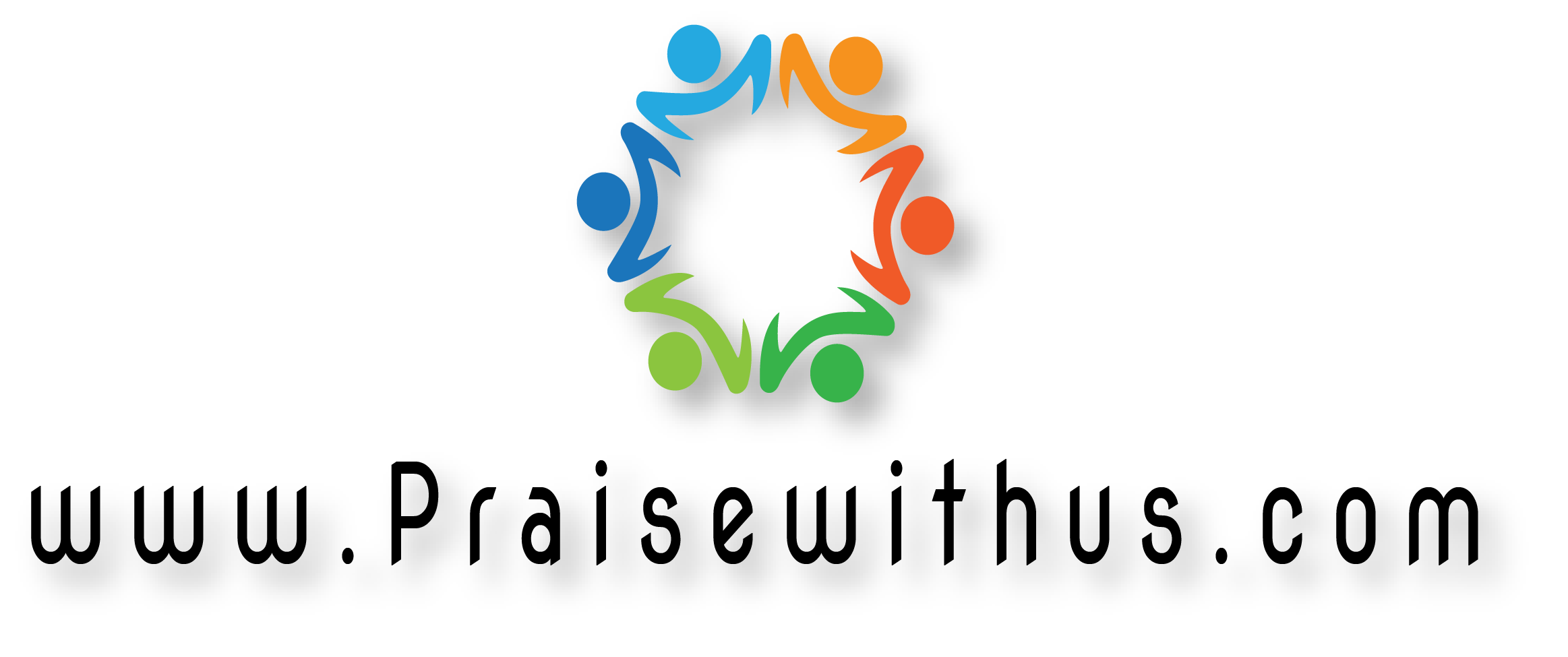 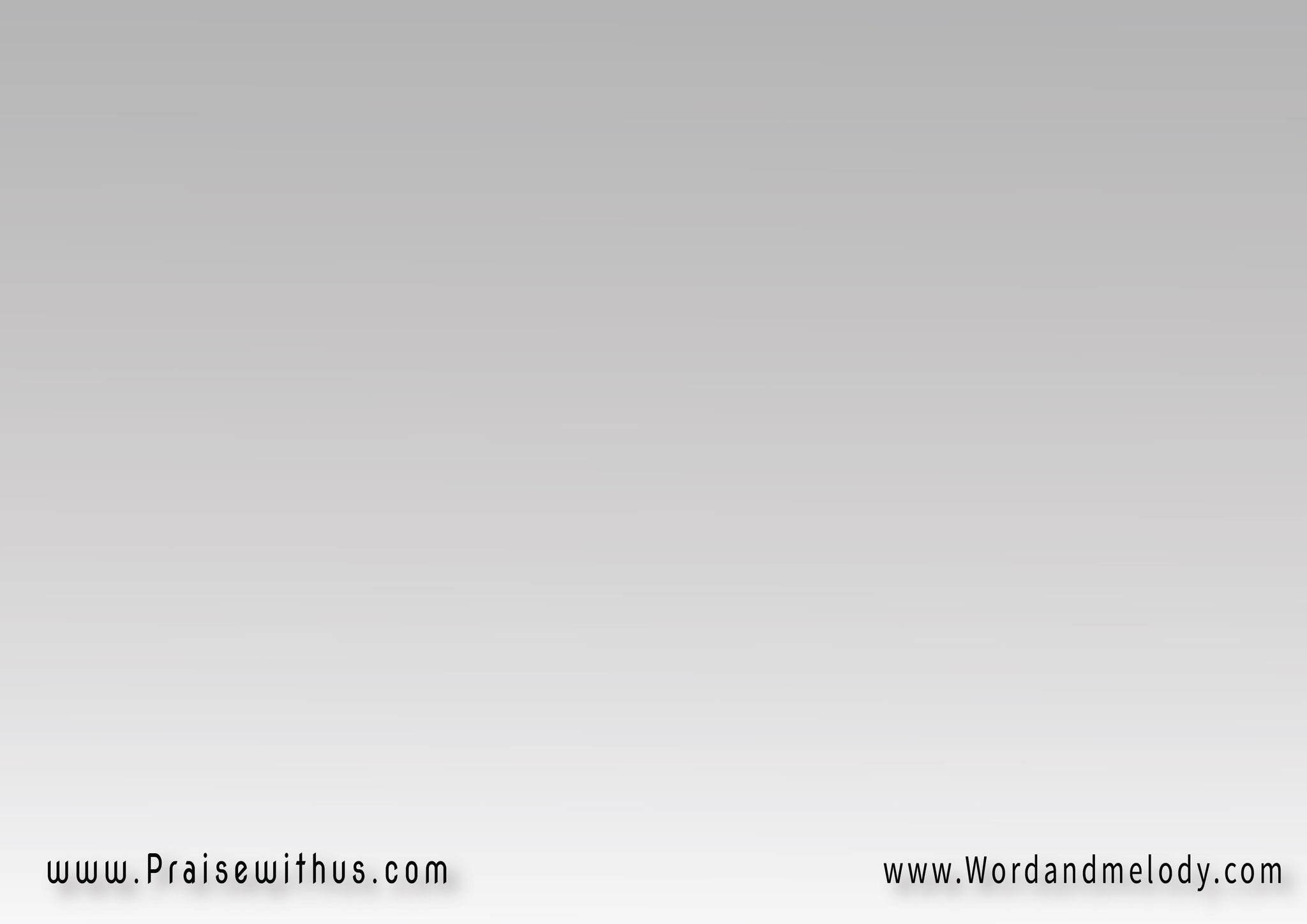 1- 
في وَسطِ أشوَاكِ البَلاتَنزِفُ رِجــلايَ دِمَافَمَرجِعي وَعدُ الوَفا   
أنا لا أنسَـــــــــــاكَ
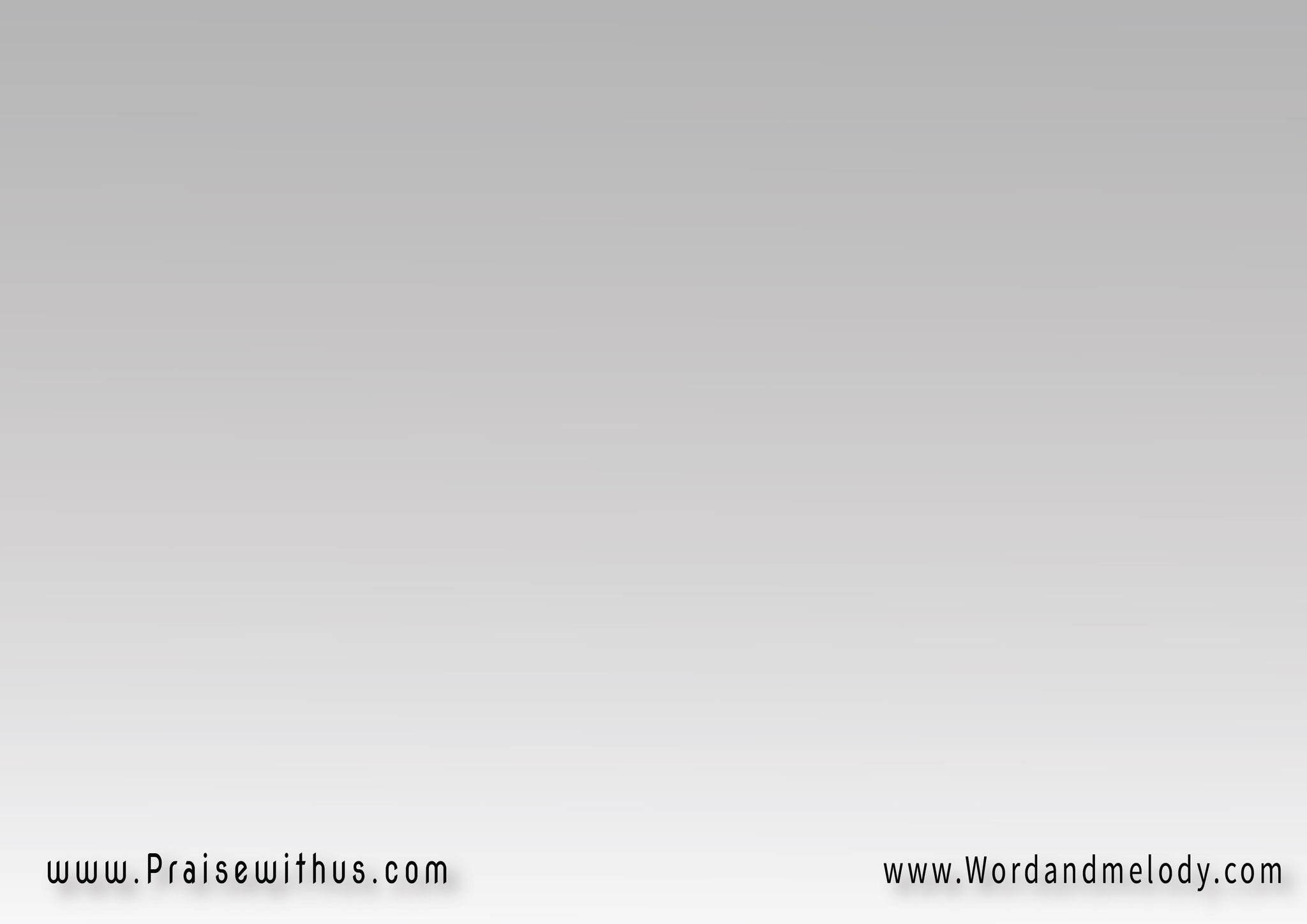 القرار:أنا لا أنسَــــــــــاكَ   
أنا لا أنسَاكَإن نِسيت الأُمُّ الرَّضيع   
أنا لا أنسَاكَ
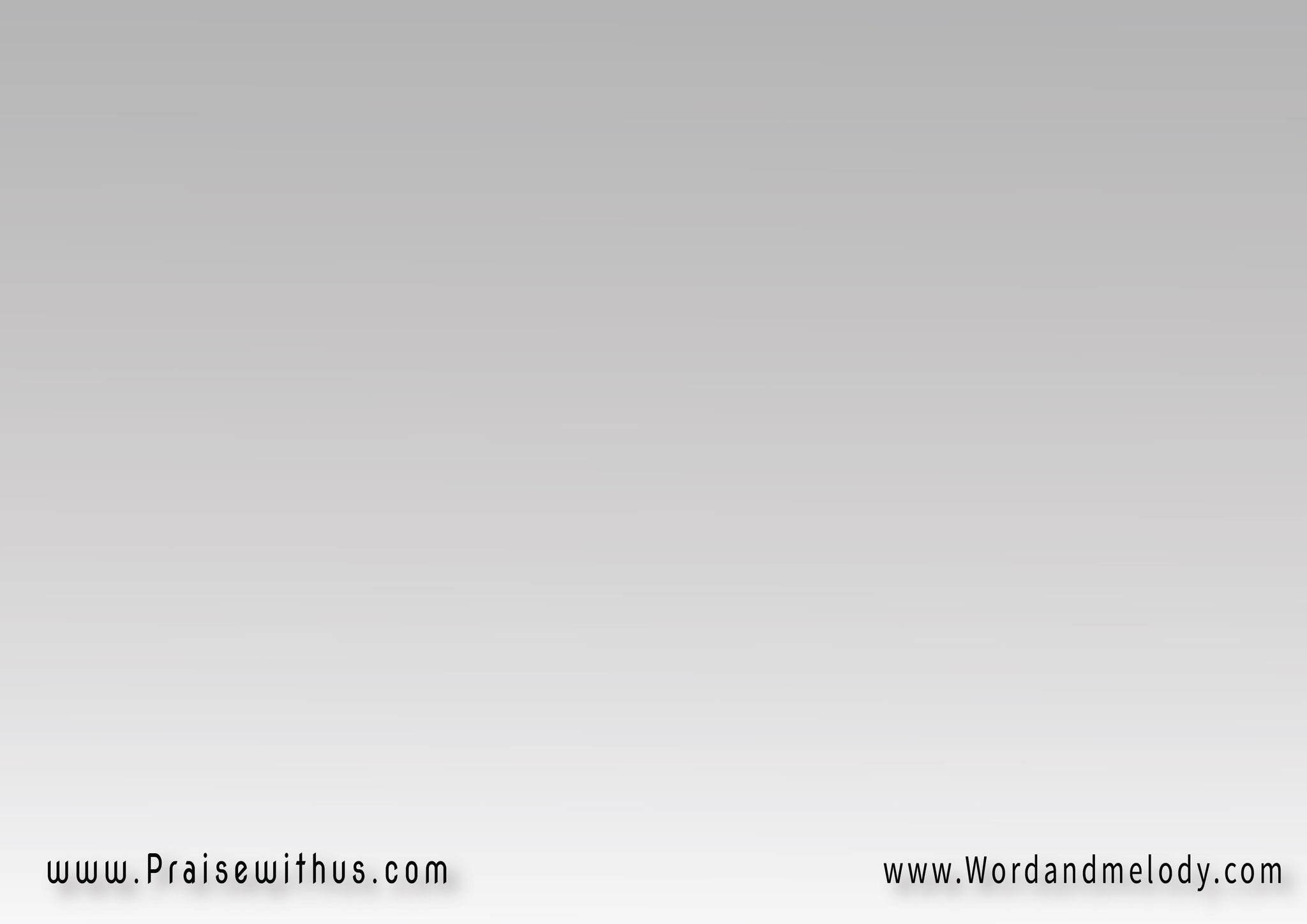 2- 
إن حَفَّ بــي هَمٌّ أليمْأو حَلَّ بي خَطبٌ جَسيمْفَمَرجِعي القَوْلُ الكَريمْ   
أنا لا أنسَــــــــــــاكَ
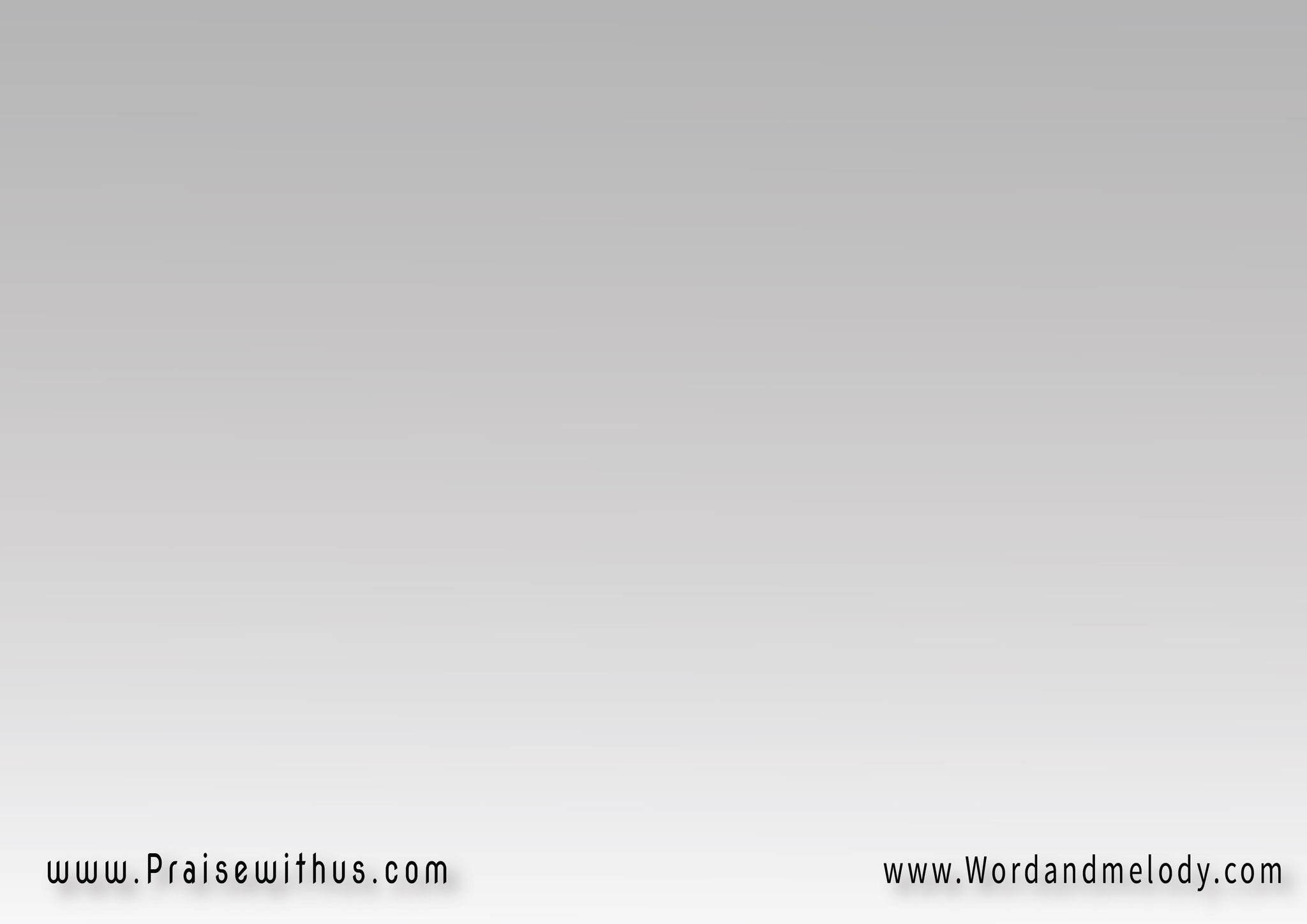 القرار:أنا لا أنسَــــــــــاكَ   
أنا لا أنسَاكَإن نِسيت الأُمُّ الرَّضيع   
أنا لا أنسَاكَ
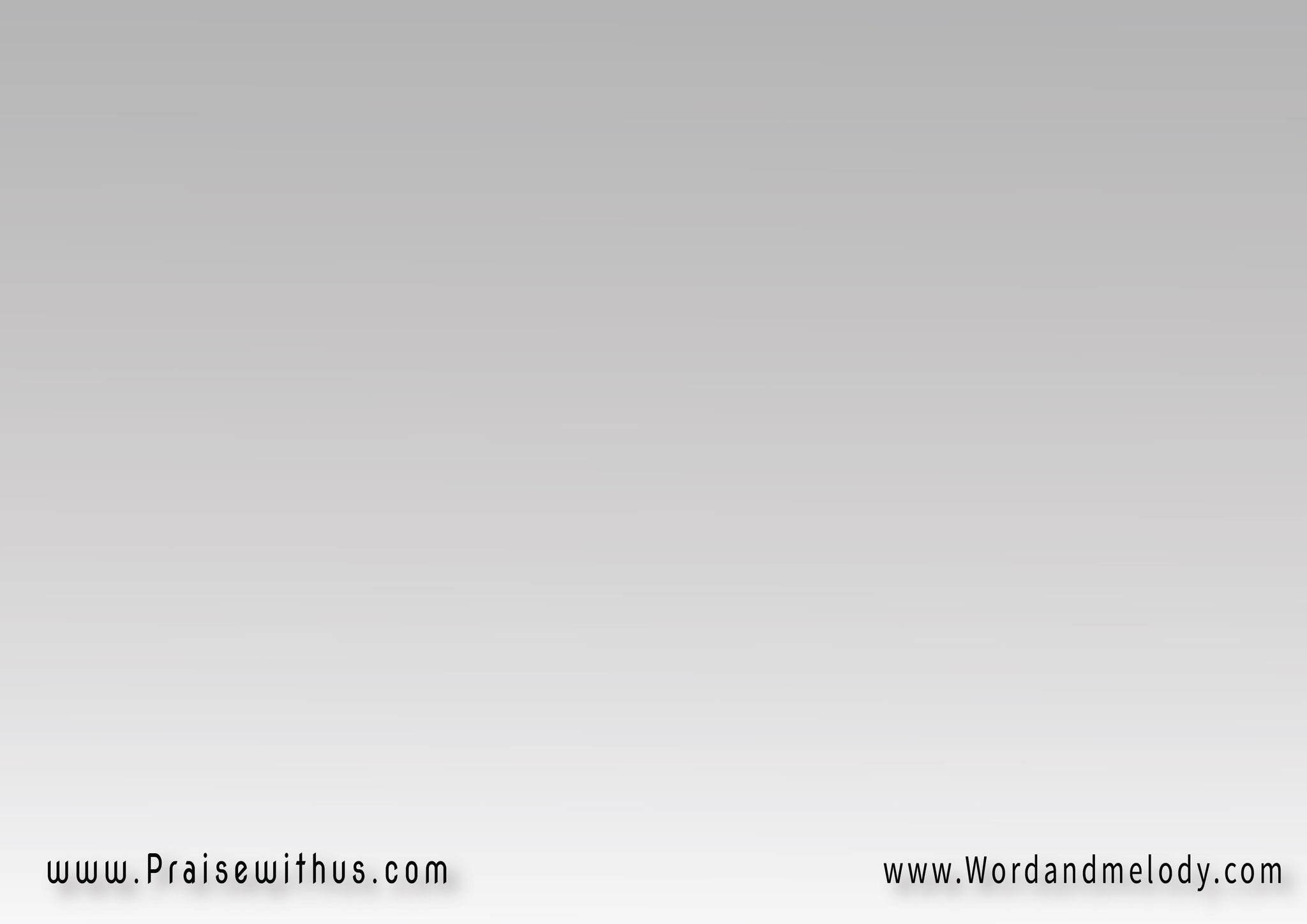 3- 
وَإن دَجَا لَيْلُ الشَّقـاءْحَوْلي وَلَيْسَ مِن عَزَاءْفالآبُ وَعدُهُ وَفاءْ   
أنا لا أنسَــــــــــــاكَ
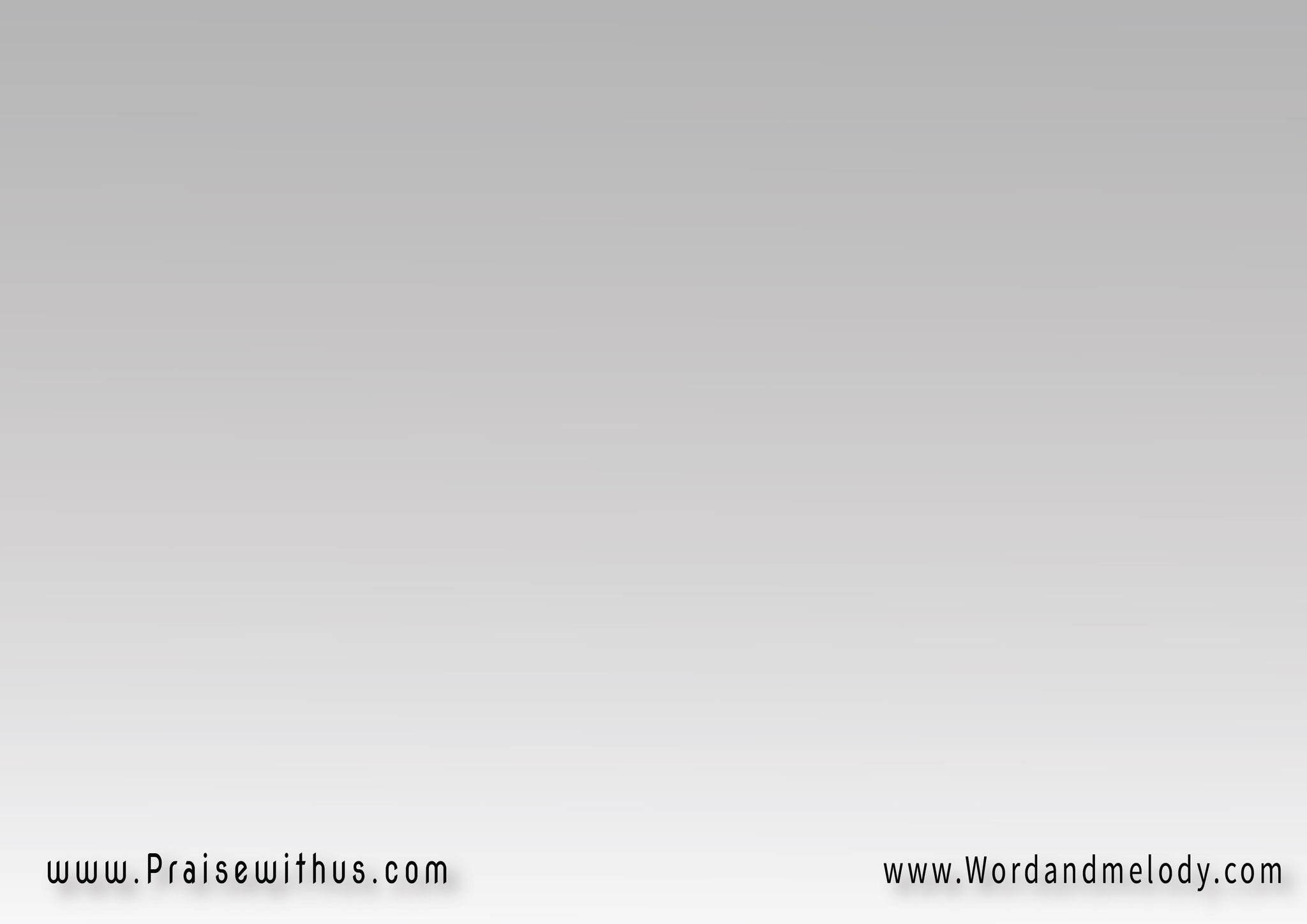 القرار:أنا لا أنسَــــــــــاكَ   
أنا لا أنسَاكَإن نِسيت الأُمُّ الرَّضيع   
أنا لا أنسَاكَ
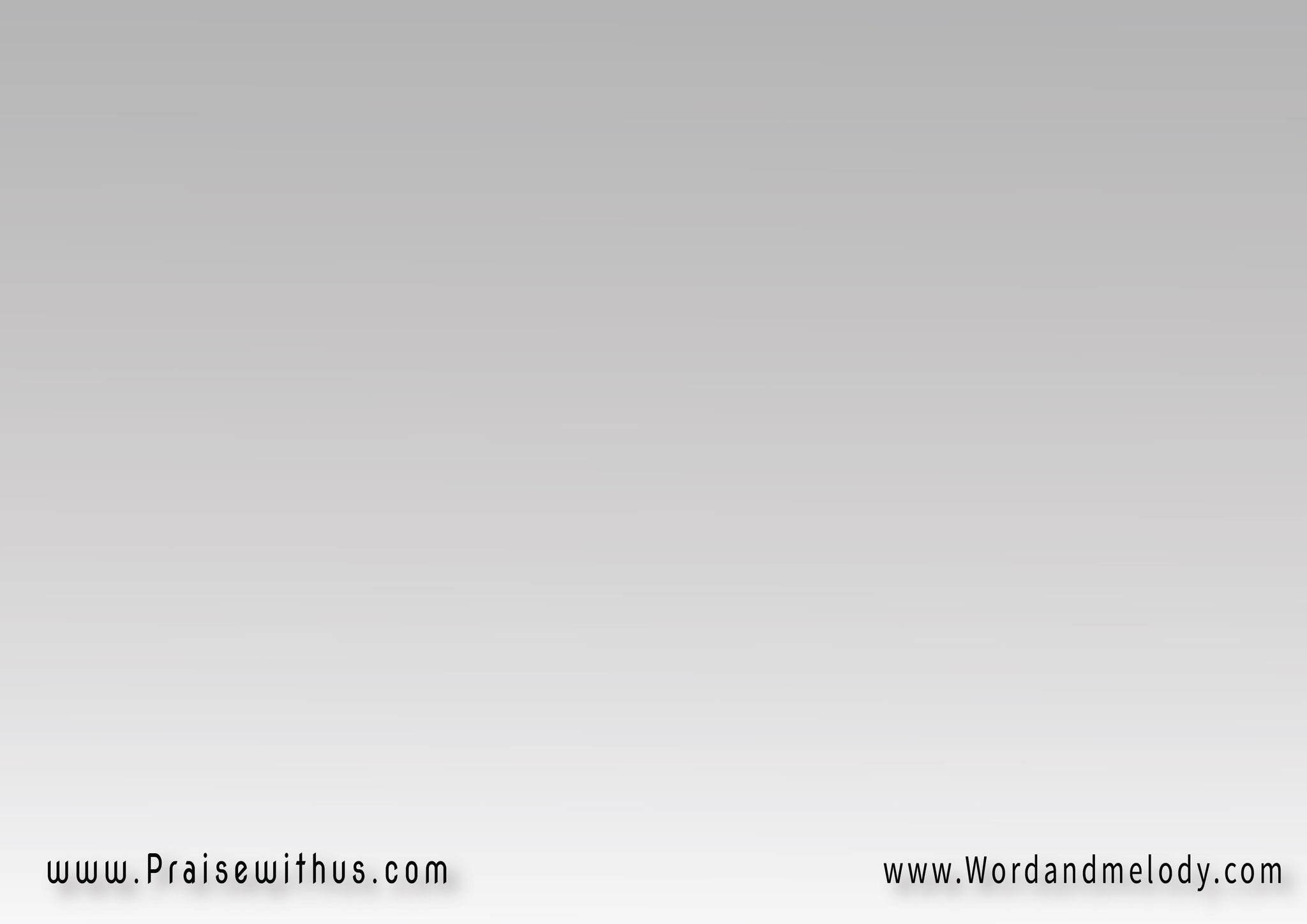 4- 
يَحُوطُ حَولي باِحتِشَادْهَمٌّ وَذ ُلٌّ وَسَـــــــــــوَادْلكِنَّ قَوْلَهُ اِستِنادْ   
أنا لا أنسَــــــــــــاكَ
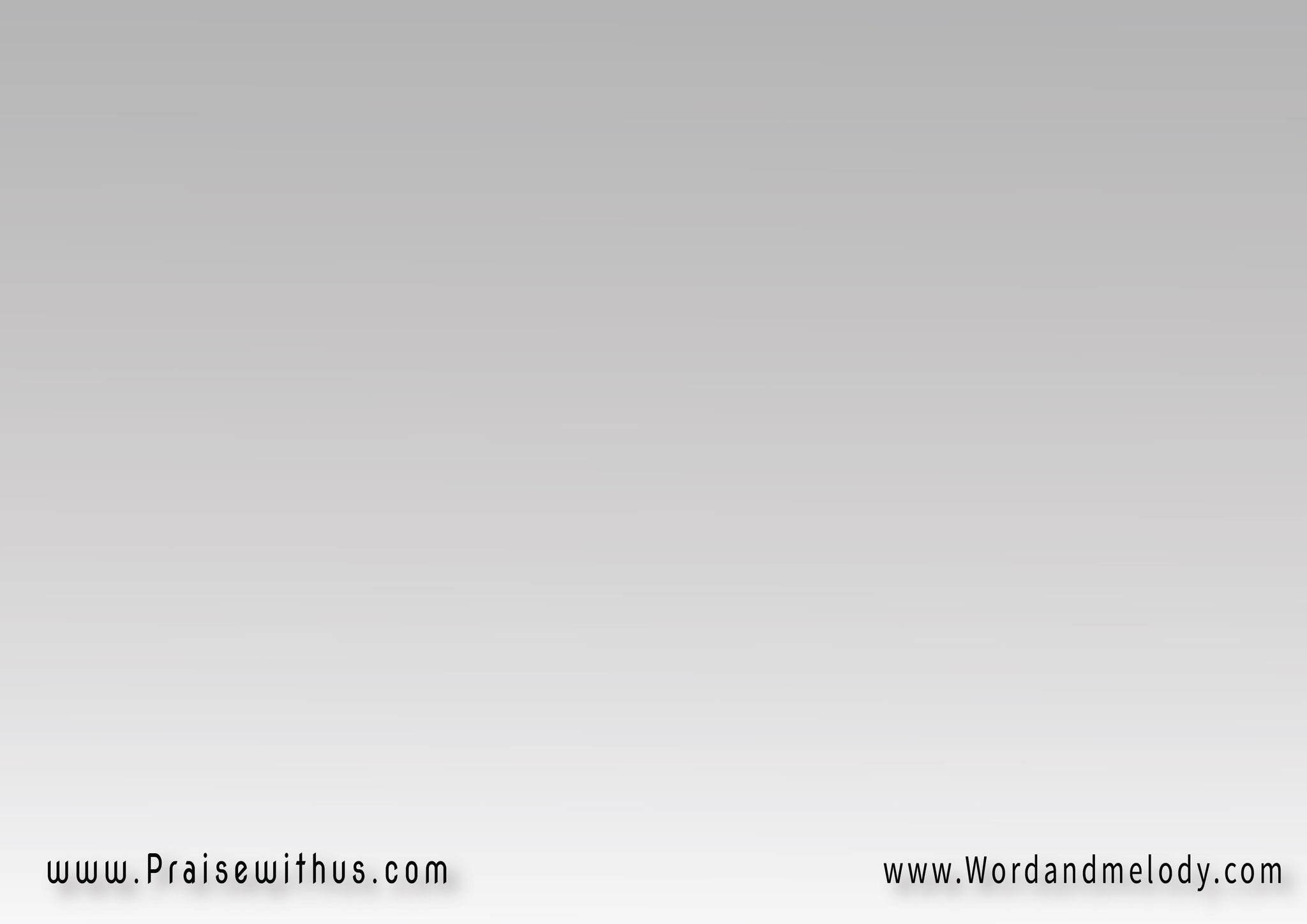 القرار:أنا لا أنسَــــــــــاكَ   
أنا لا أنسَاكَإن نِسيت الأُمُّ الرَّضيع   
أنا لا أنسَاكَ
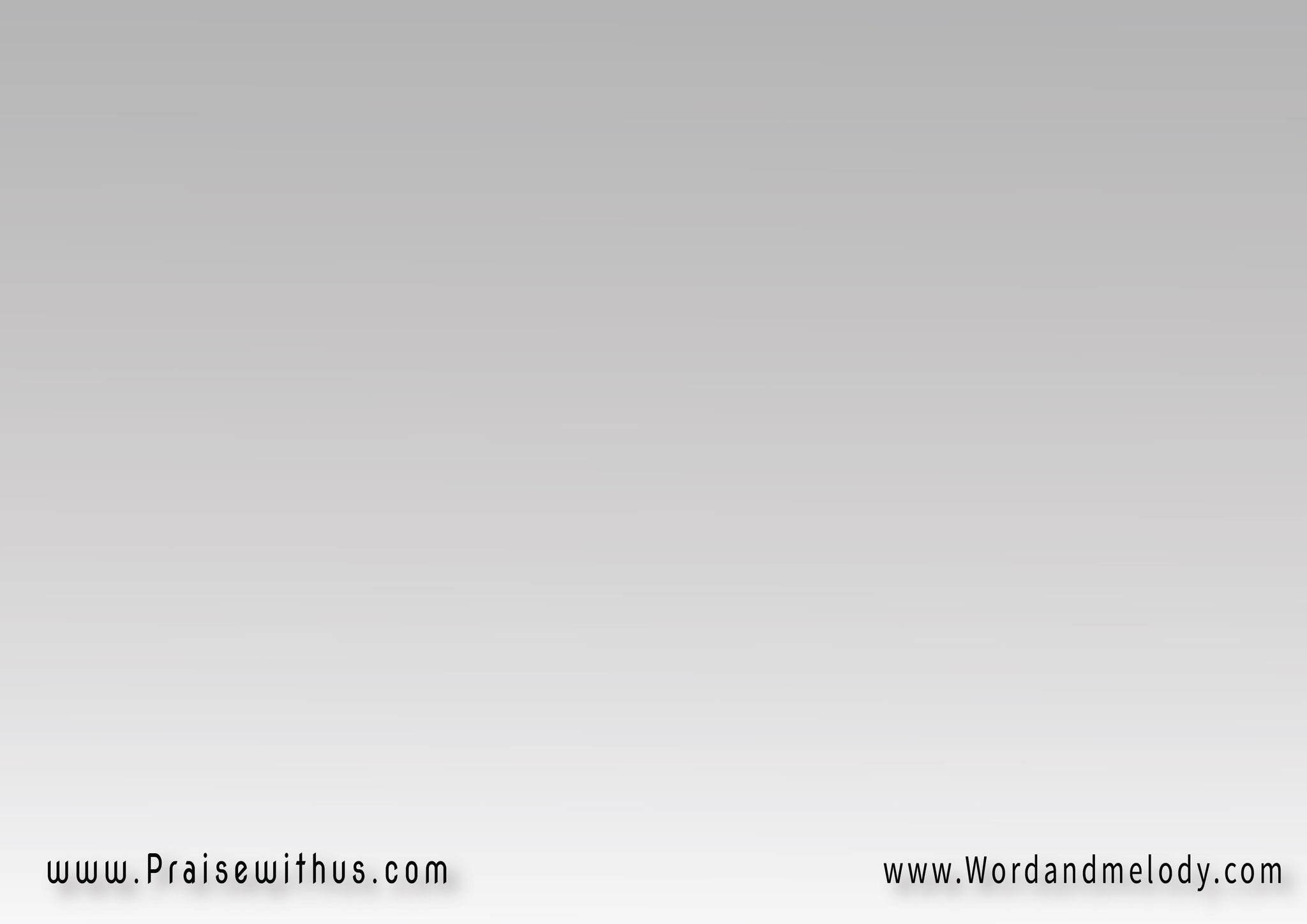 5- 
إذ عَنِّـــيَ اِبنَهُ بَذَلْفَالخَيرُ مِنْهُ لي اِكتَمَلْوَالوَعدُ رَاسٍ كالجَبَلْ   
أنا لا أنسَــــــــــــاكَ
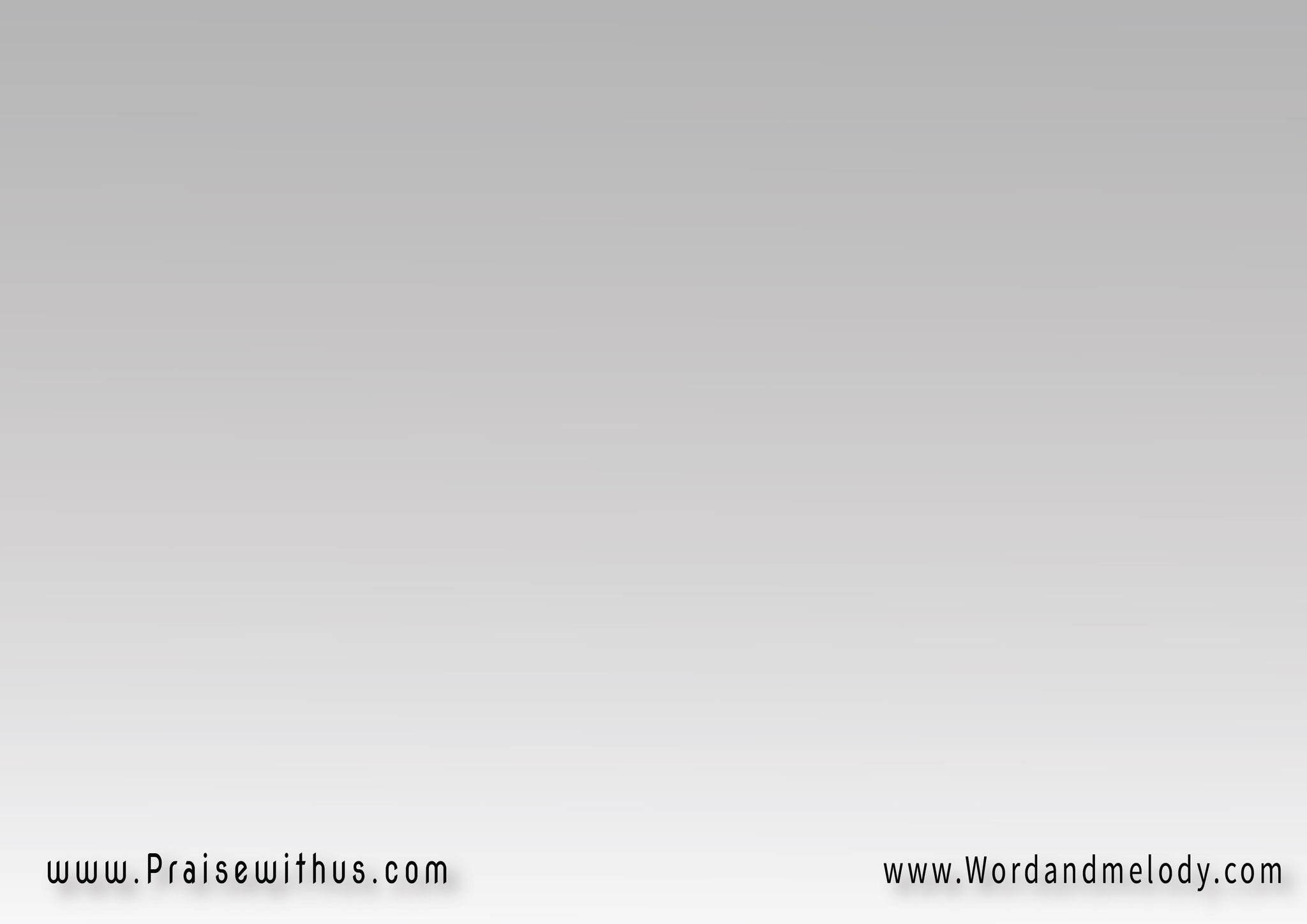 القرار:أنا لا أنسَــــــــــاكَ   
أنا لا أنسَاكَإن نِسيت الأُمُّ الرَّضيع   
أنا لا أنسَاكَ
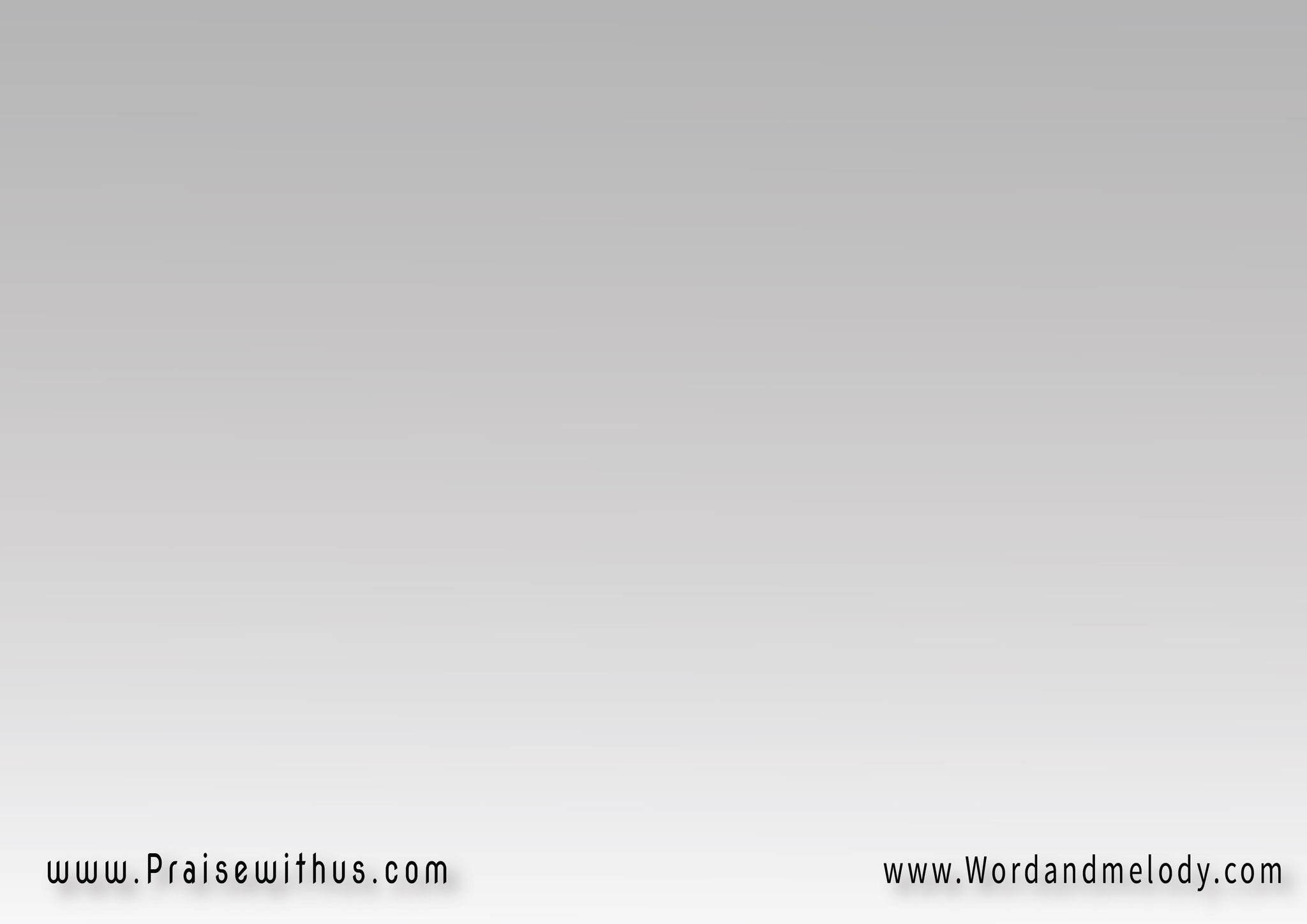 6- 
إذاً لِيَأتِ أيُّ حَالْخَيْرَاً يَكونُ أو وَبَالْيَسوعُ فادِي الخَلقِ قالْ   
أنا لا أنسَــــــــــــاكَ
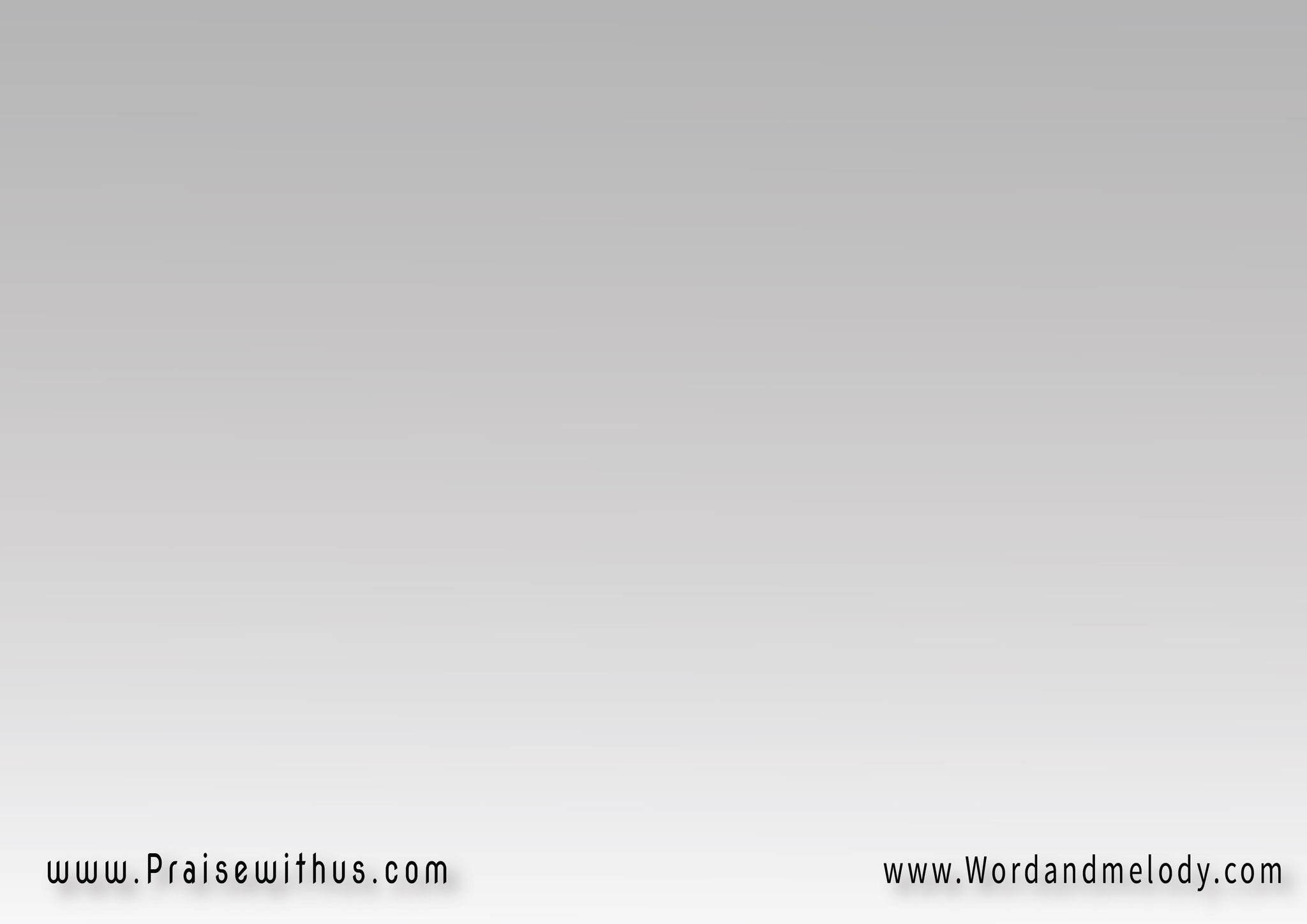 القرار:أنا لا أنسَــــــــــاكَ   
أنا لا أنسَاكَإن نِسيت الأُمُّ الرَّضيع   
أنا لا أنسَاكَ
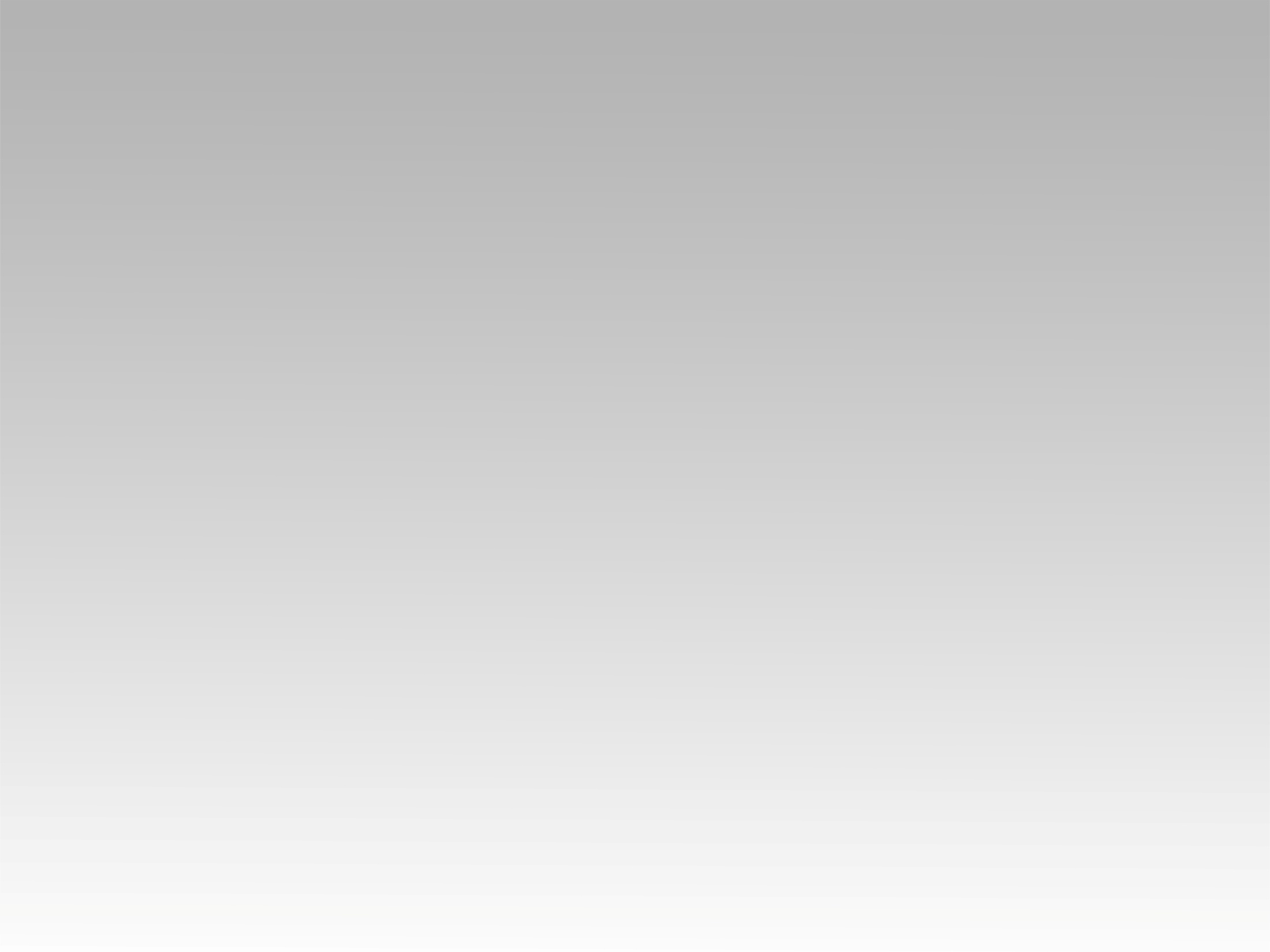 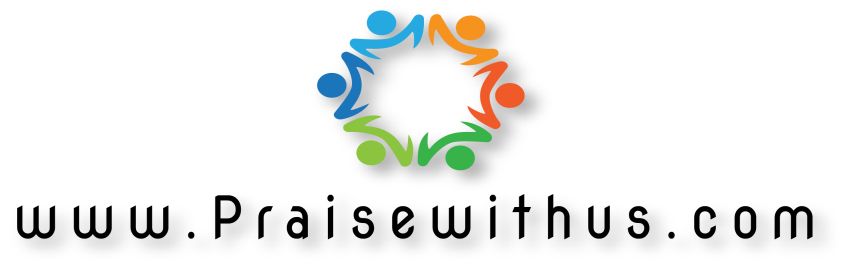